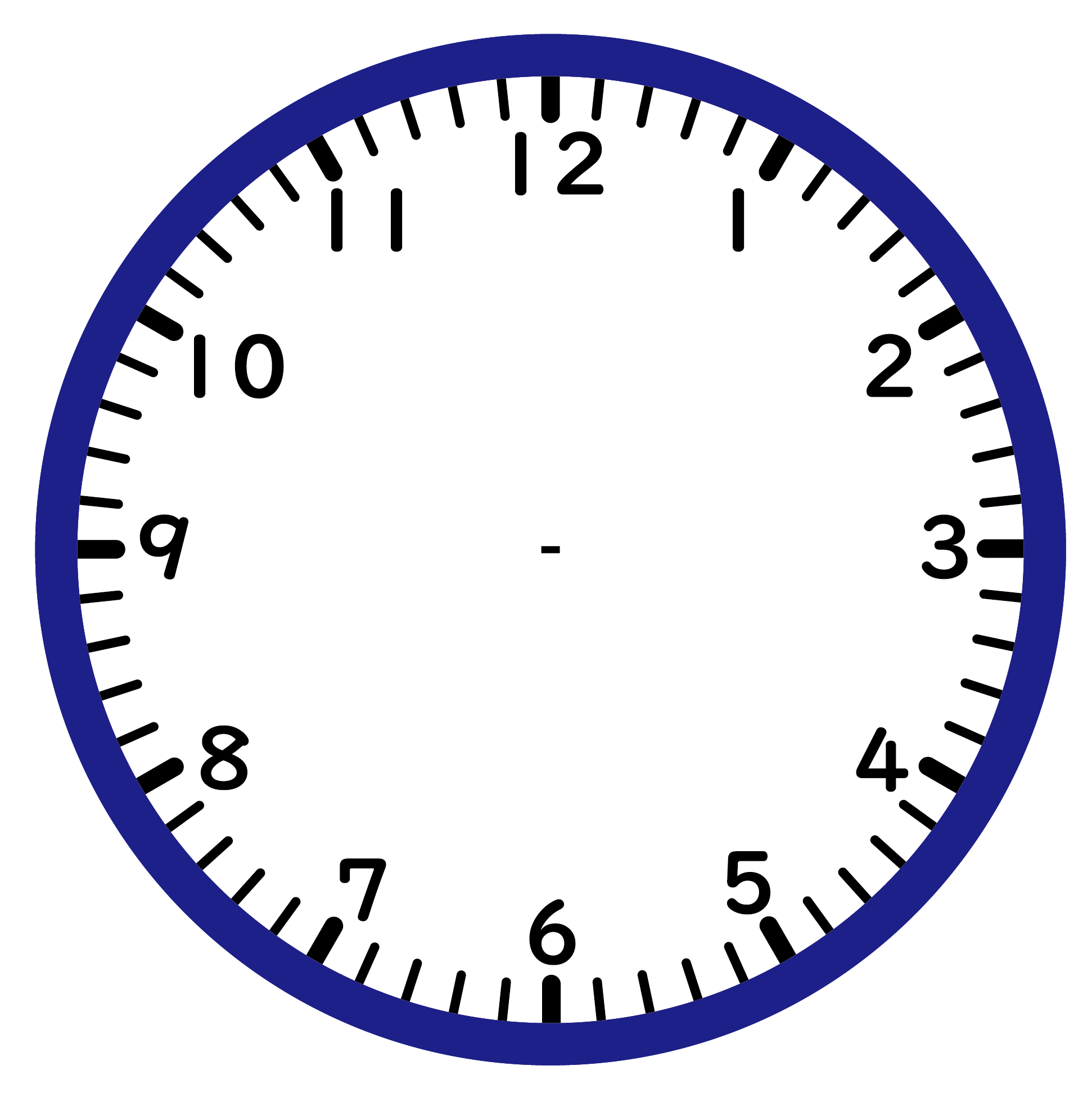 5分前
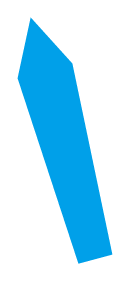 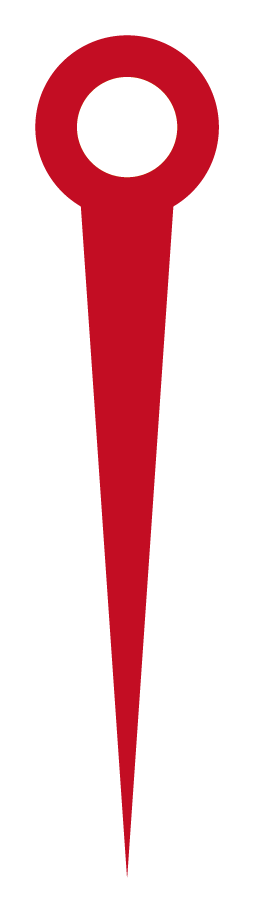 11時25分
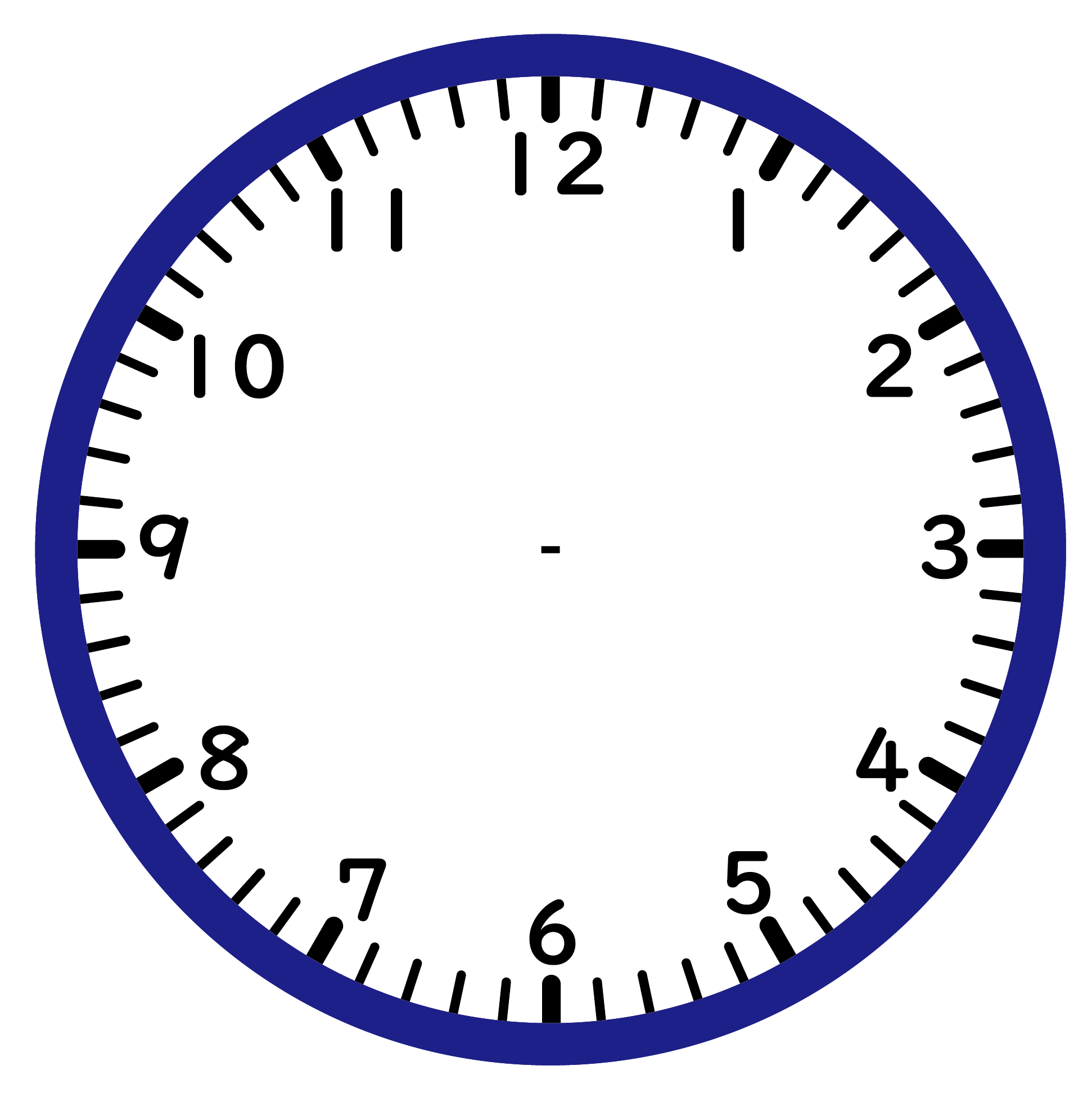 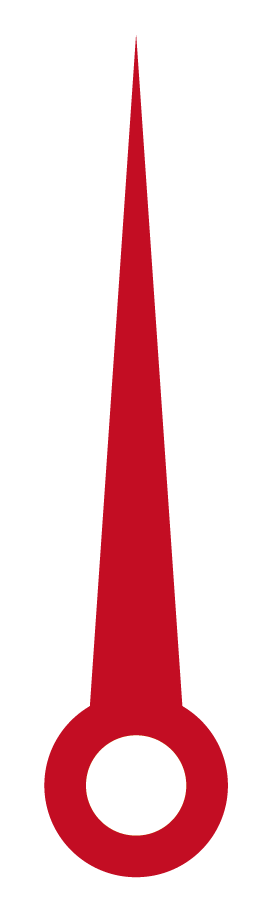 15分前
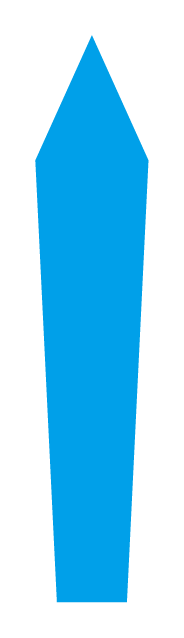 11時45分
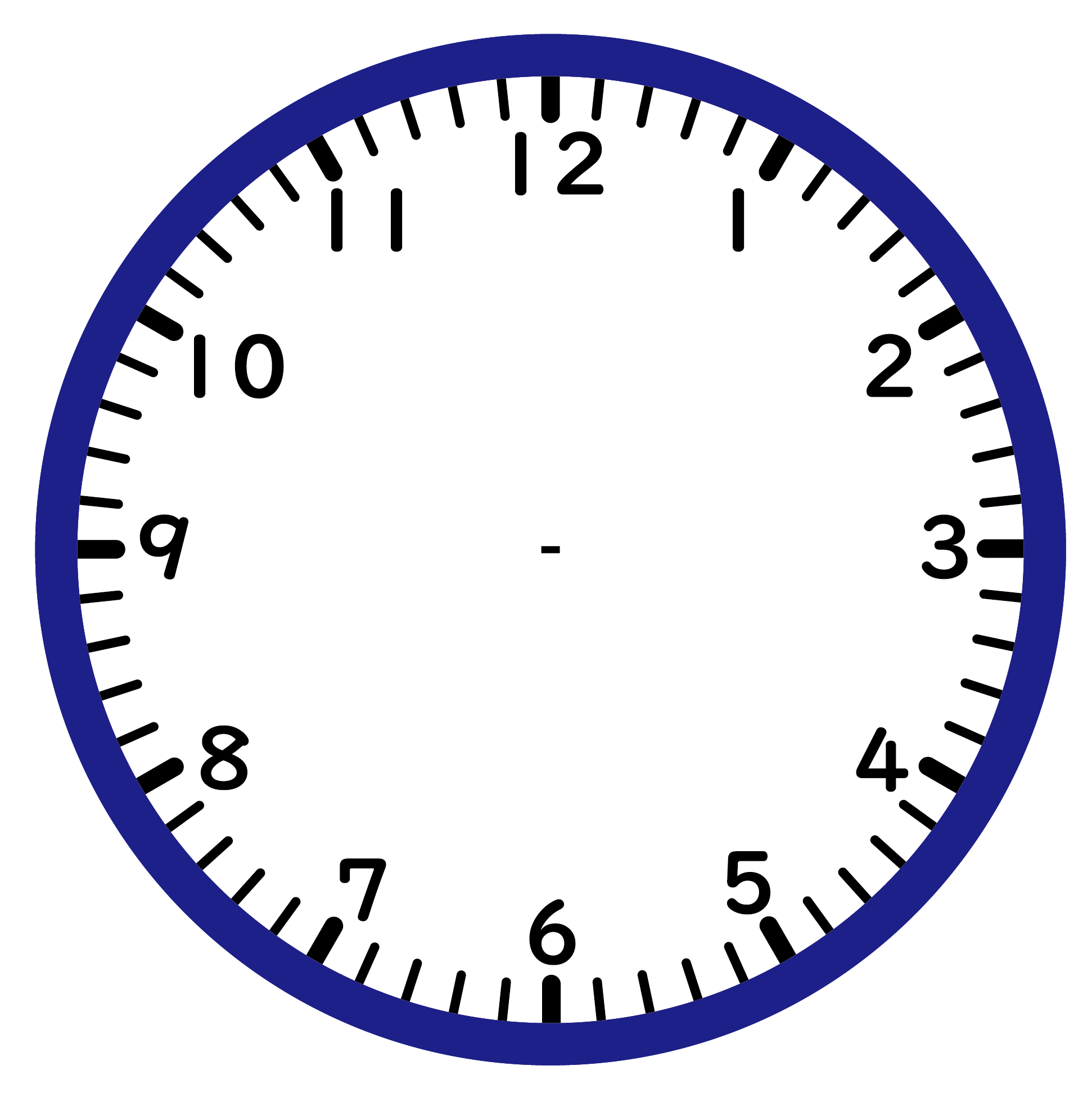 30分前
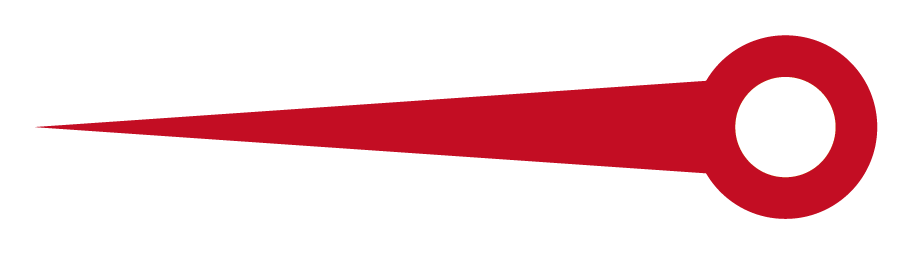 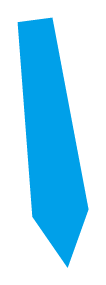 5時15分
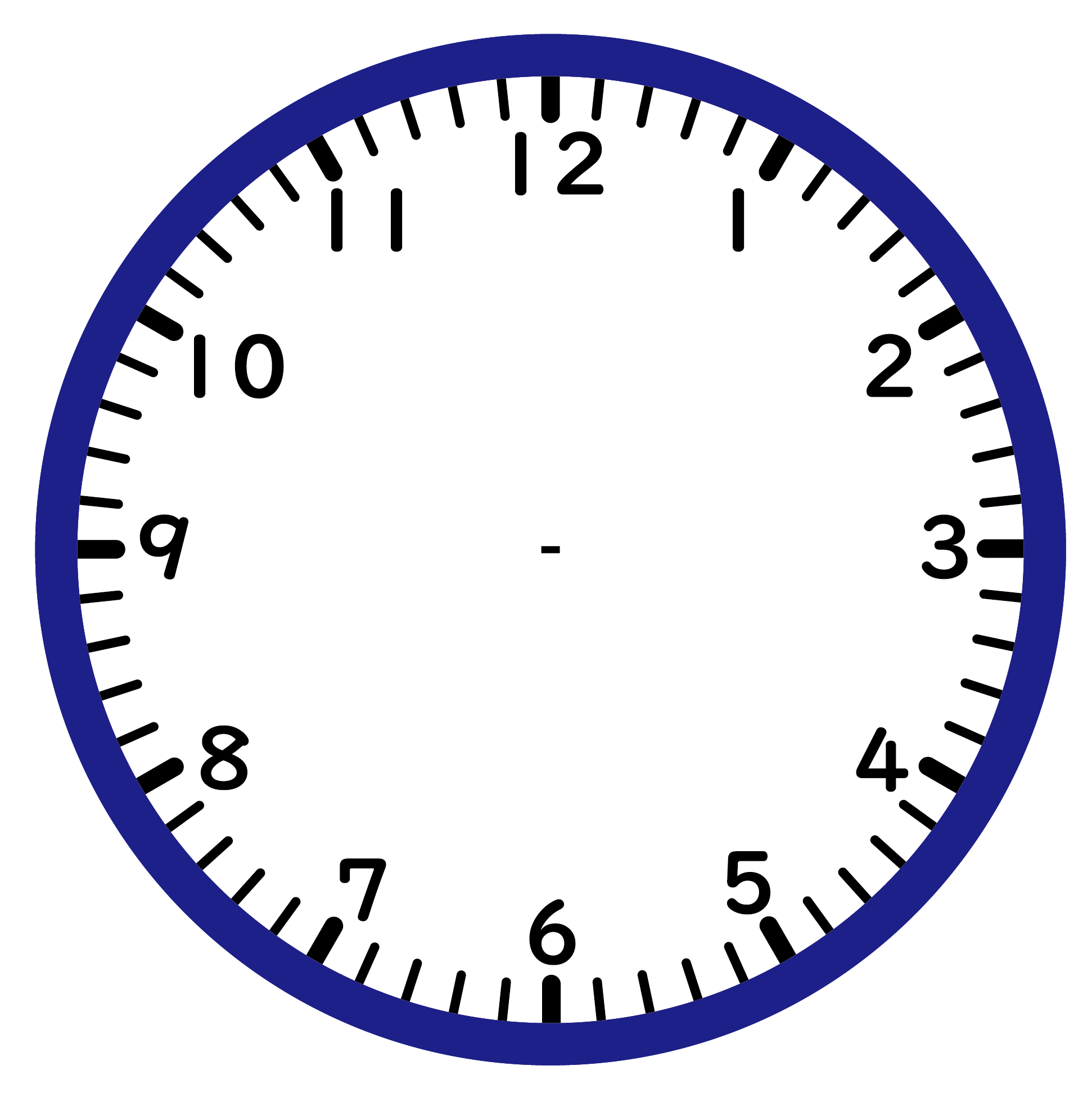 30分前
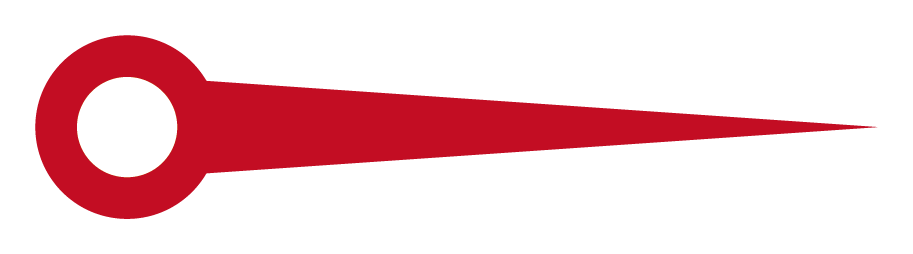 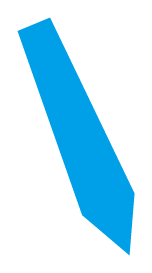 4時45分
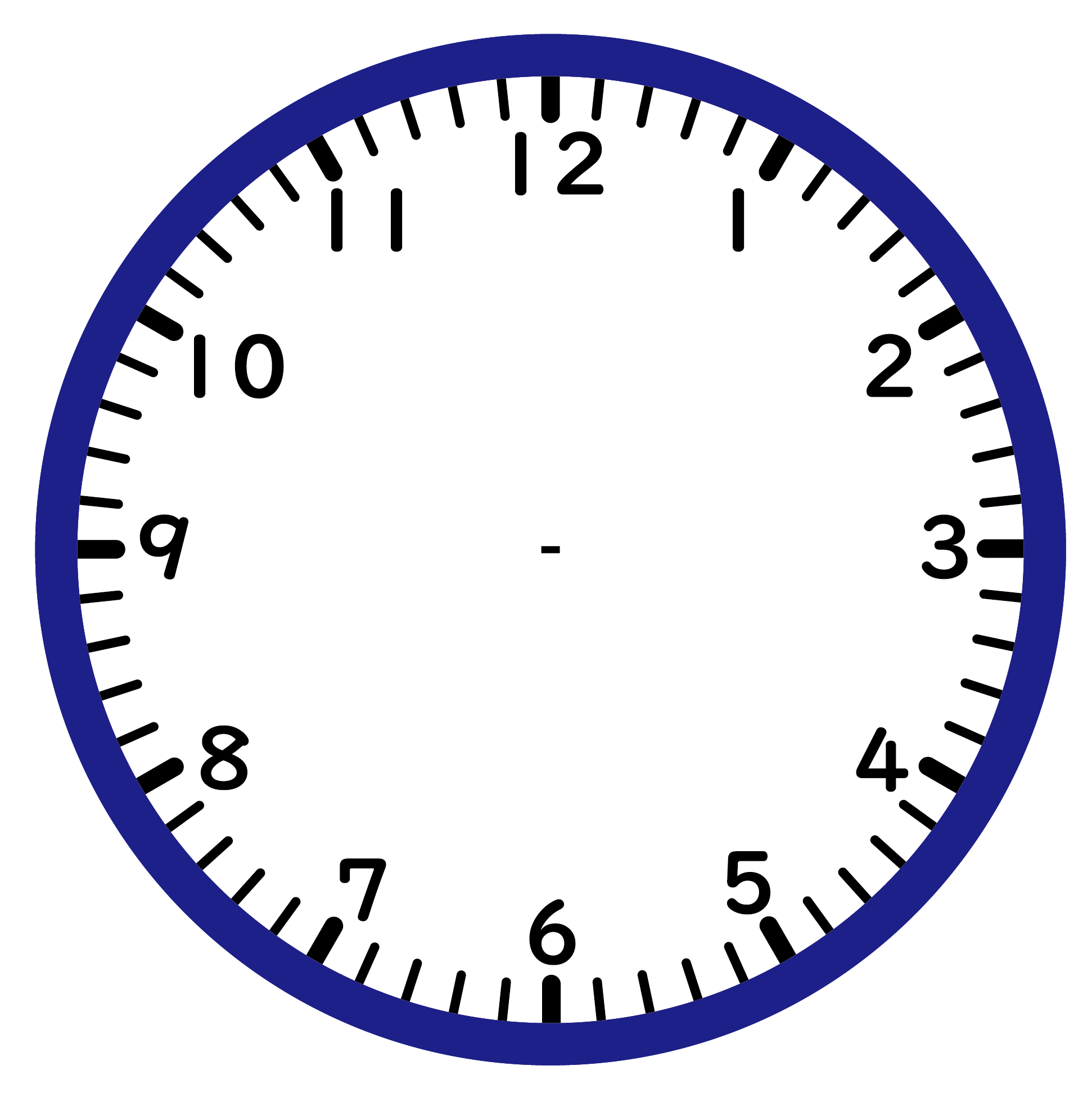 55分前
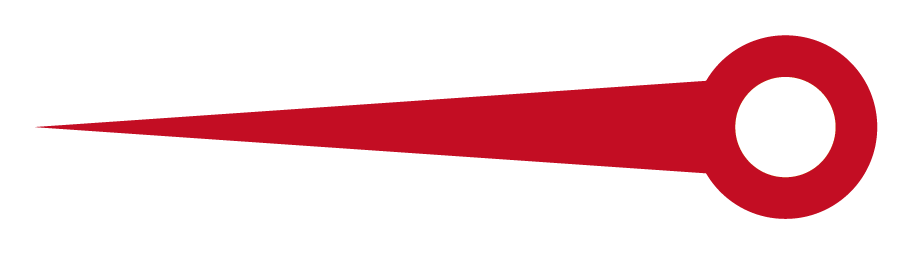 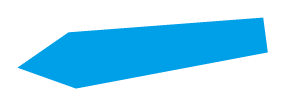 7時50分
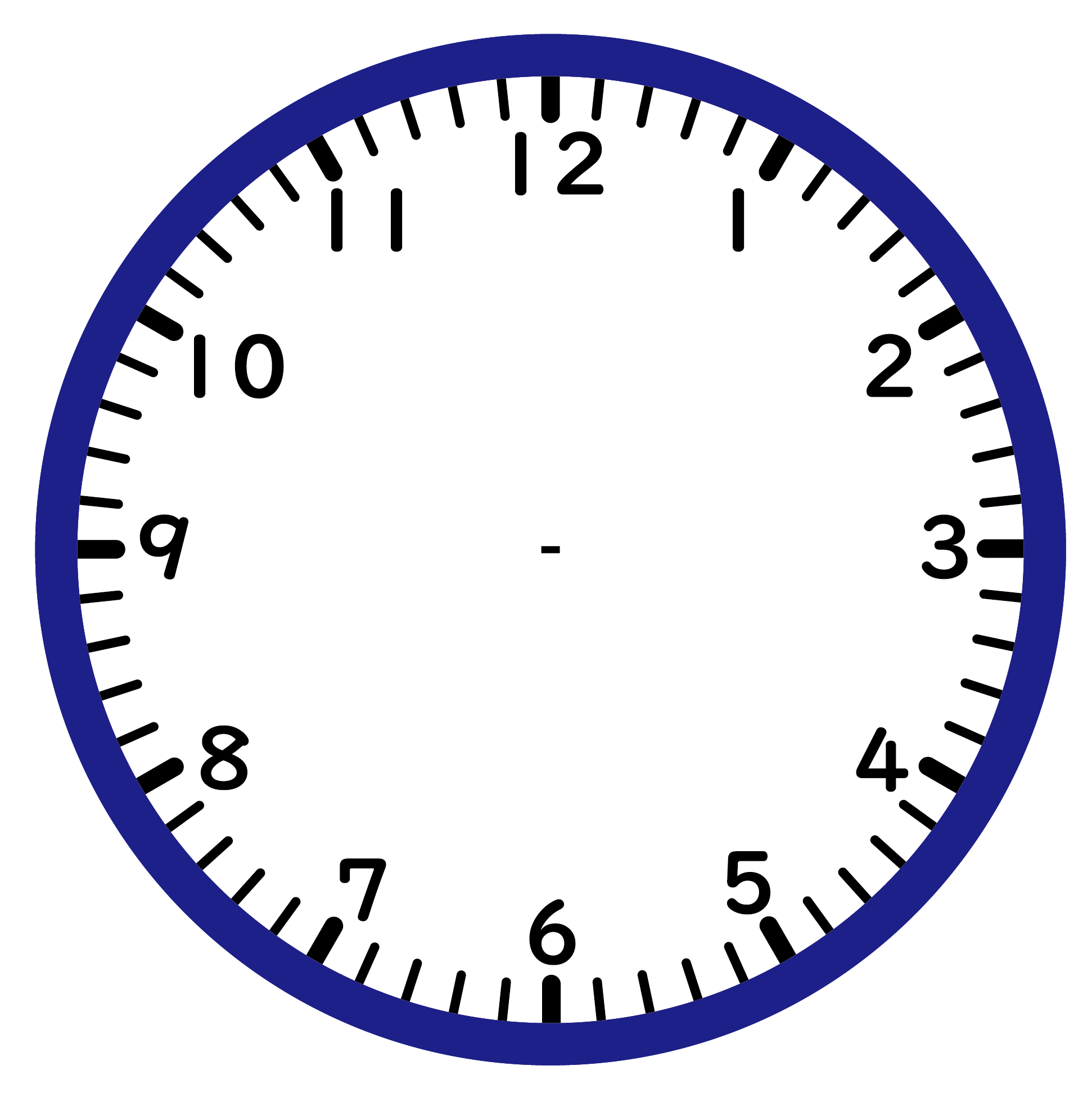 50分前
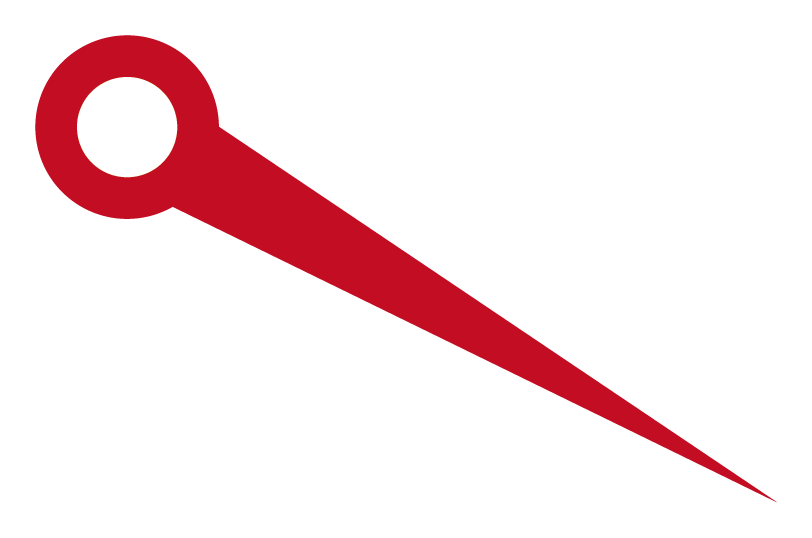 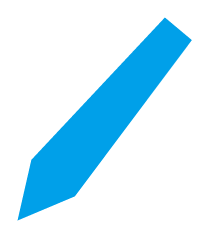 6時30分
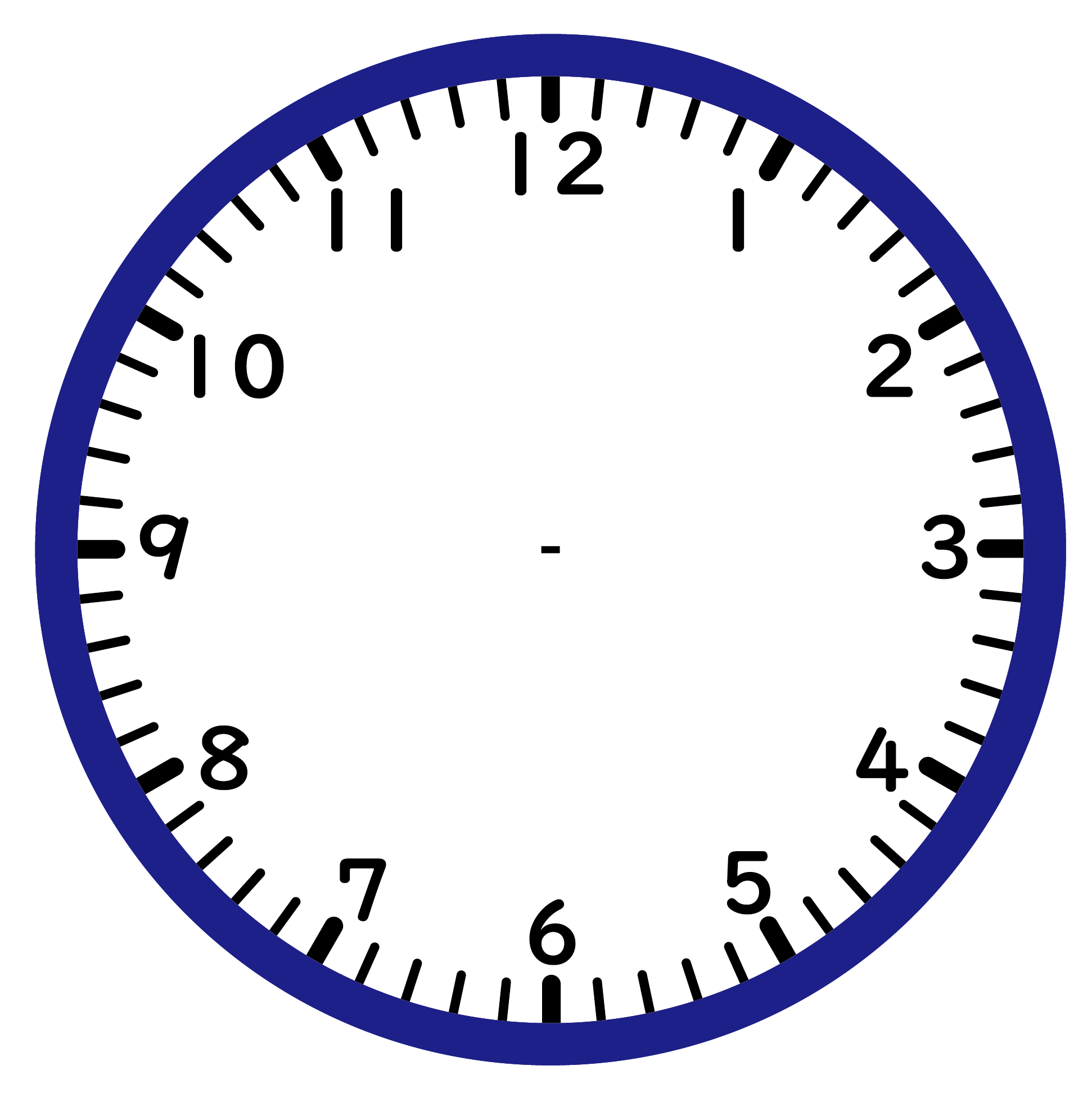 40分前
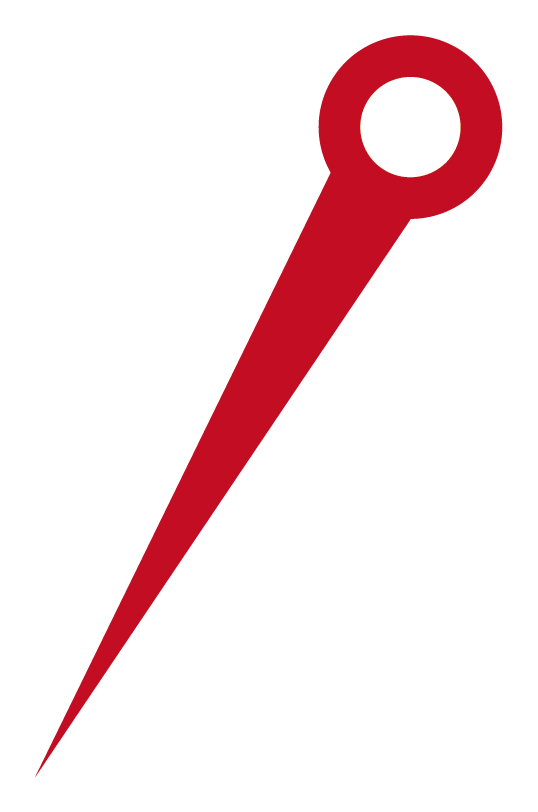 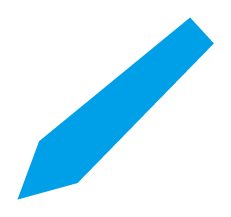 6時55分
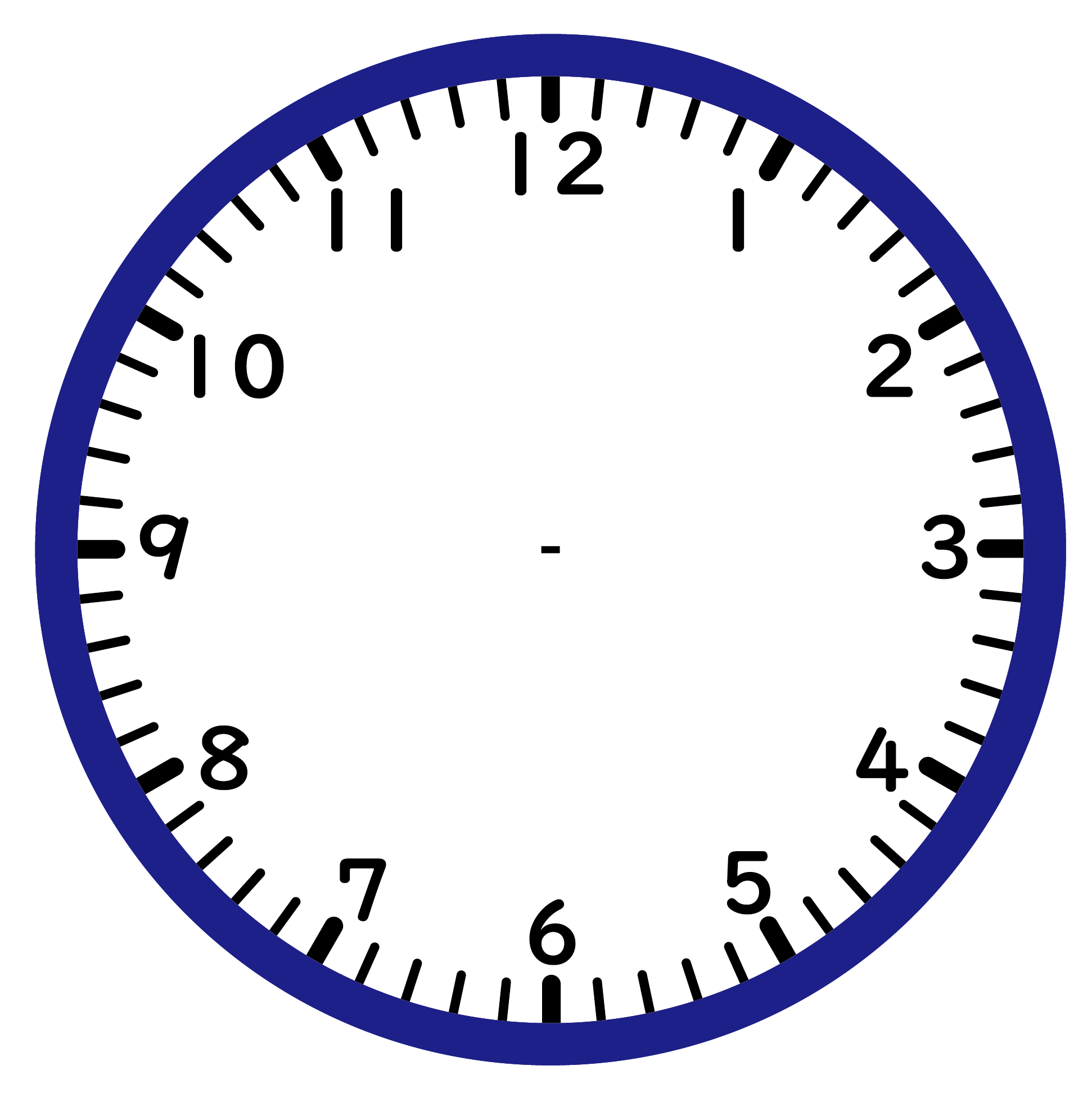 40分前
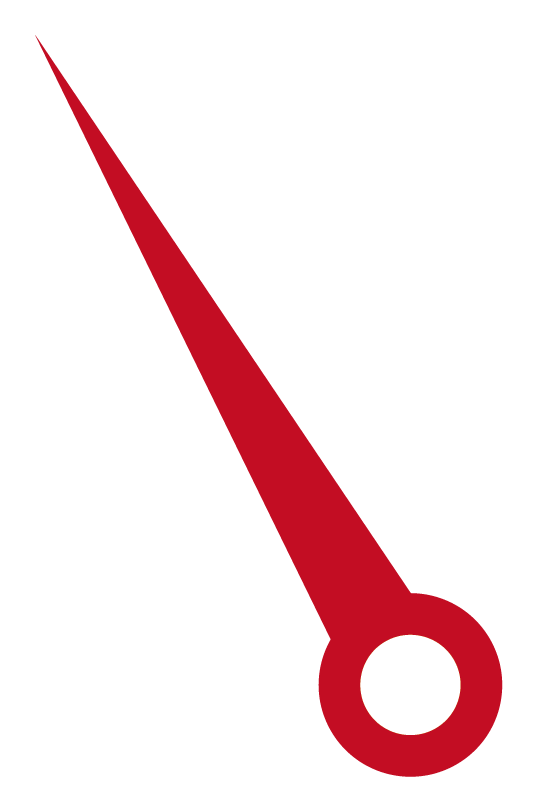 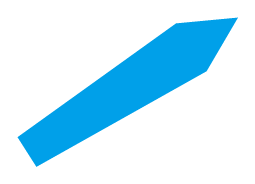 1時15分
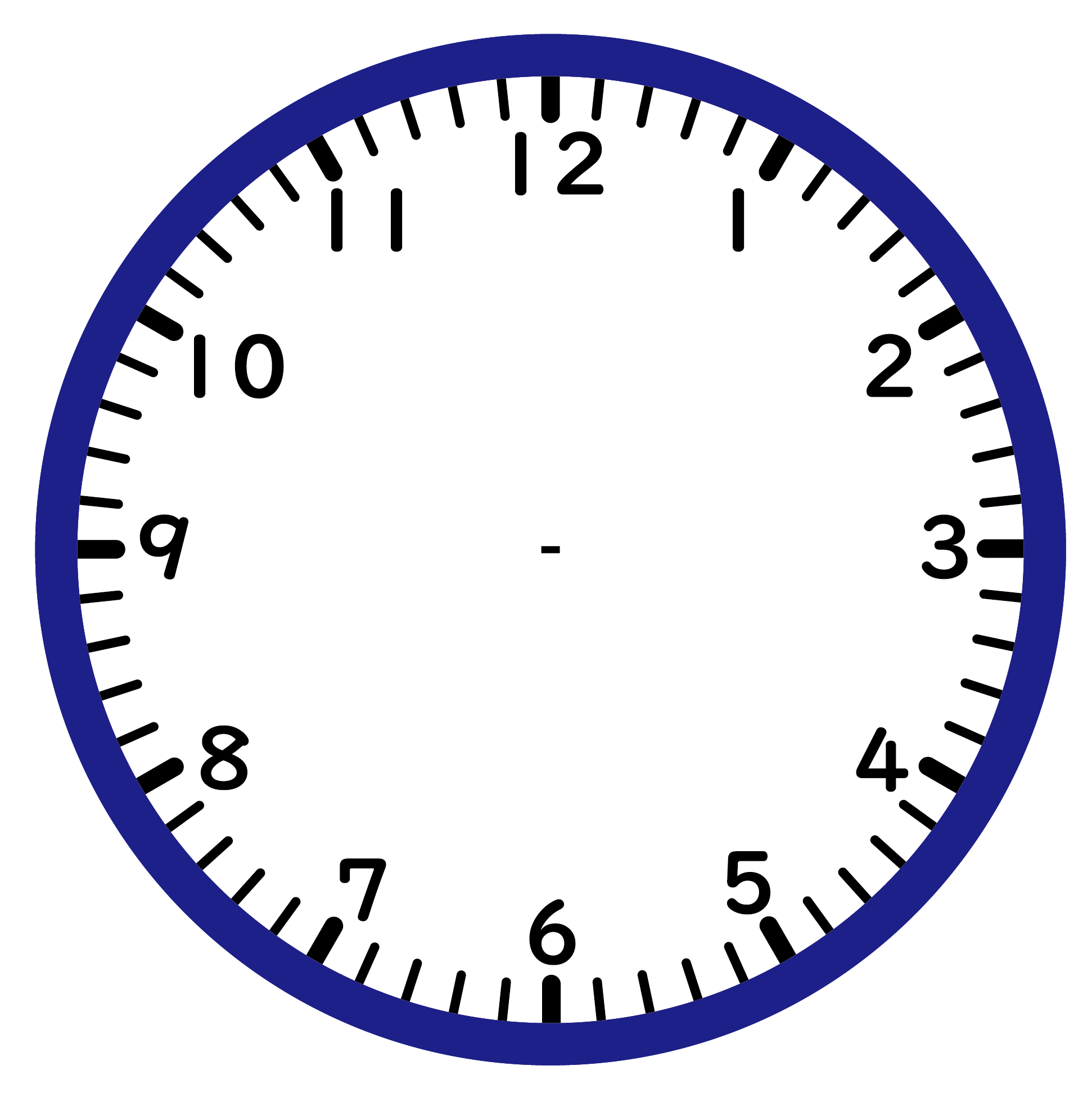 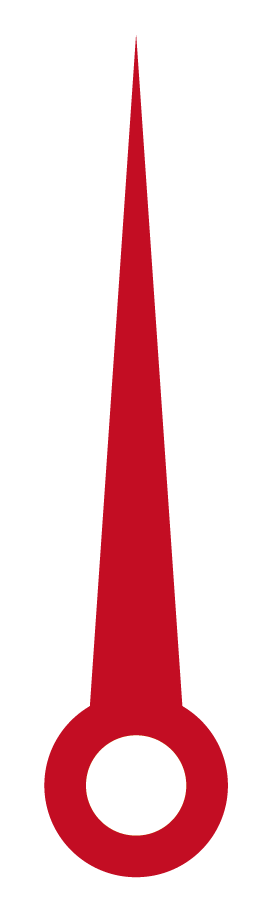 45分前
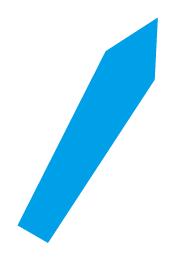 12時15分
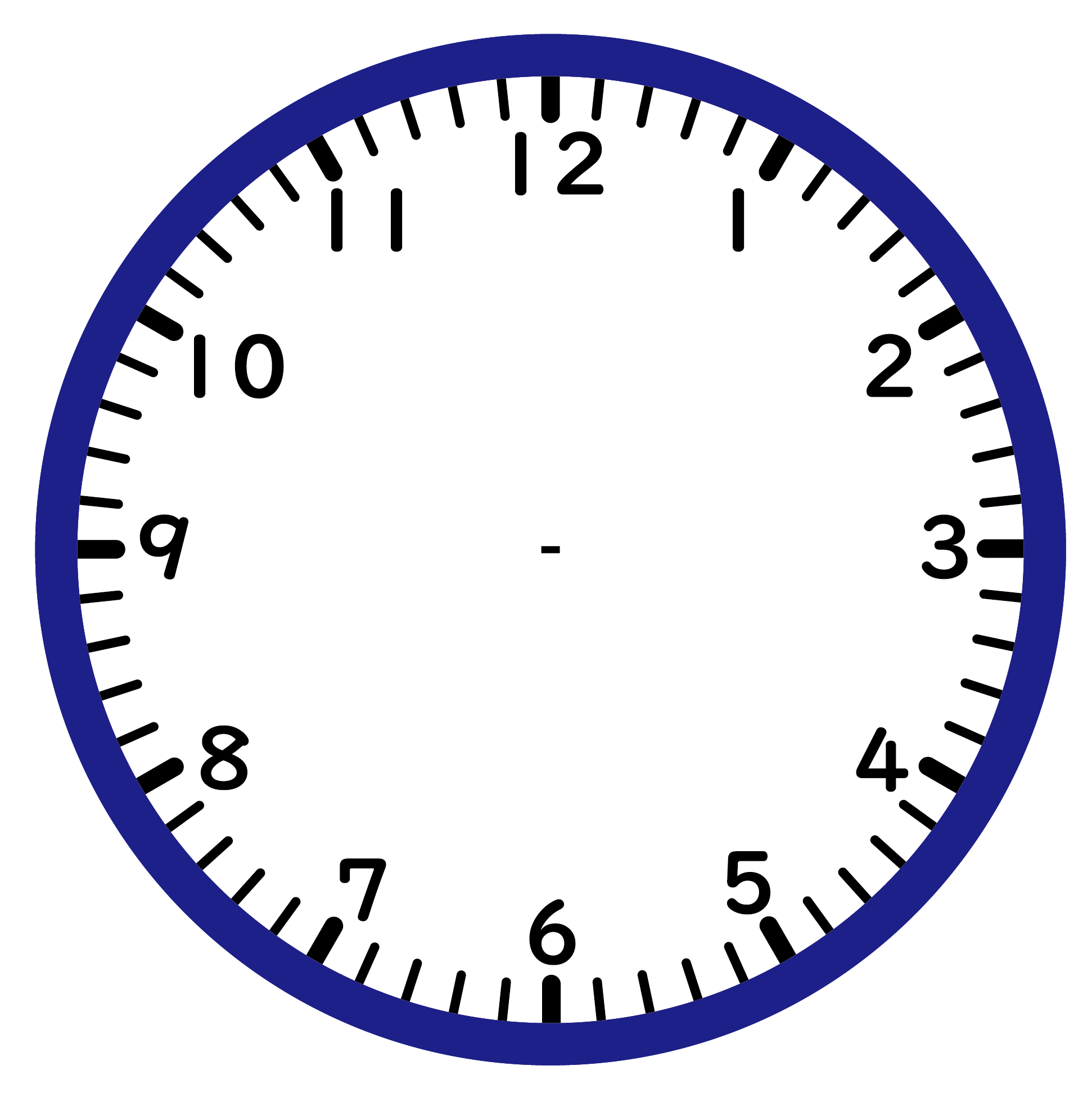 55分前
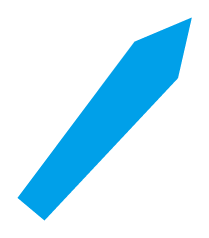 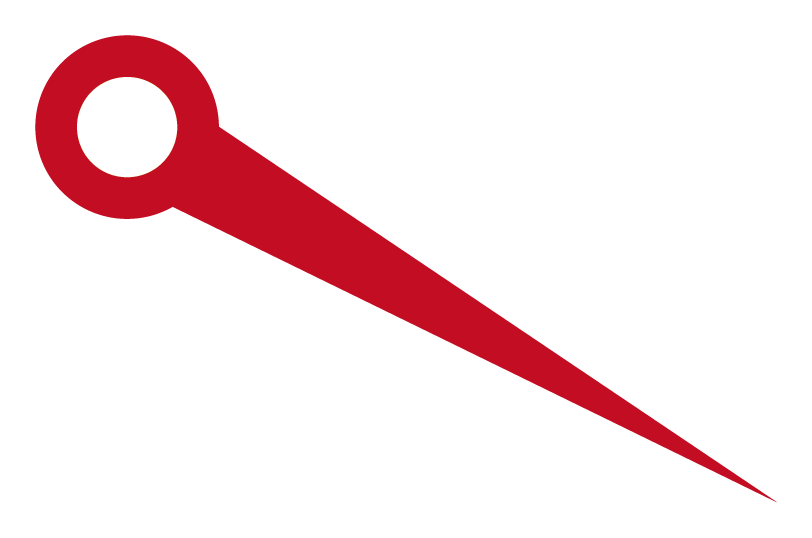 12時25分